Portuguese gastronomy
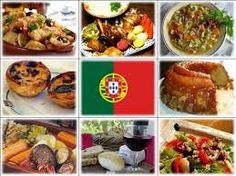 https://www.youtube.com/watch?v=qoJp8rDS2YU
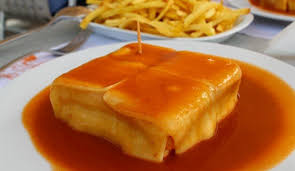 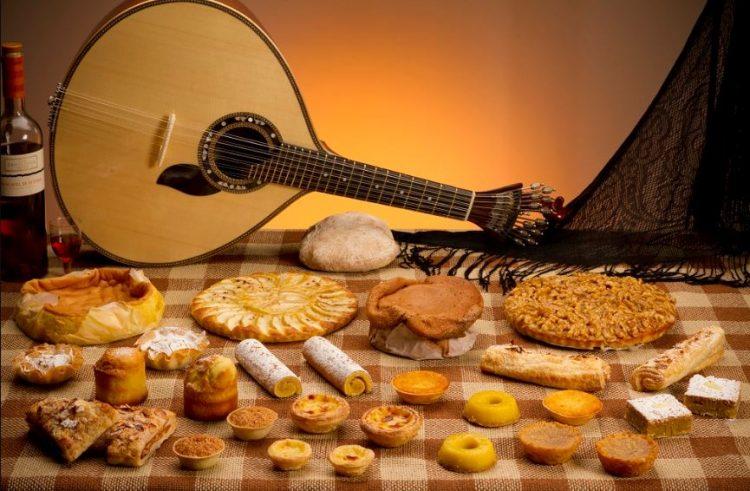 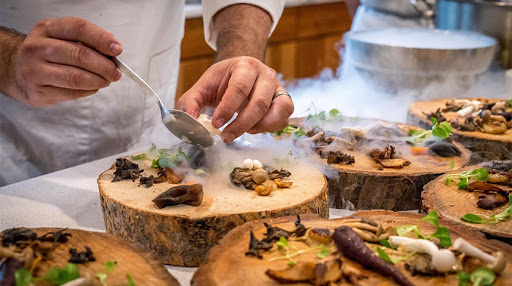 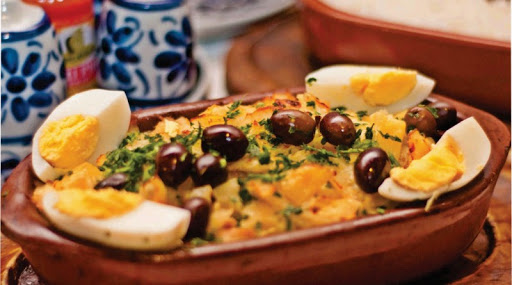 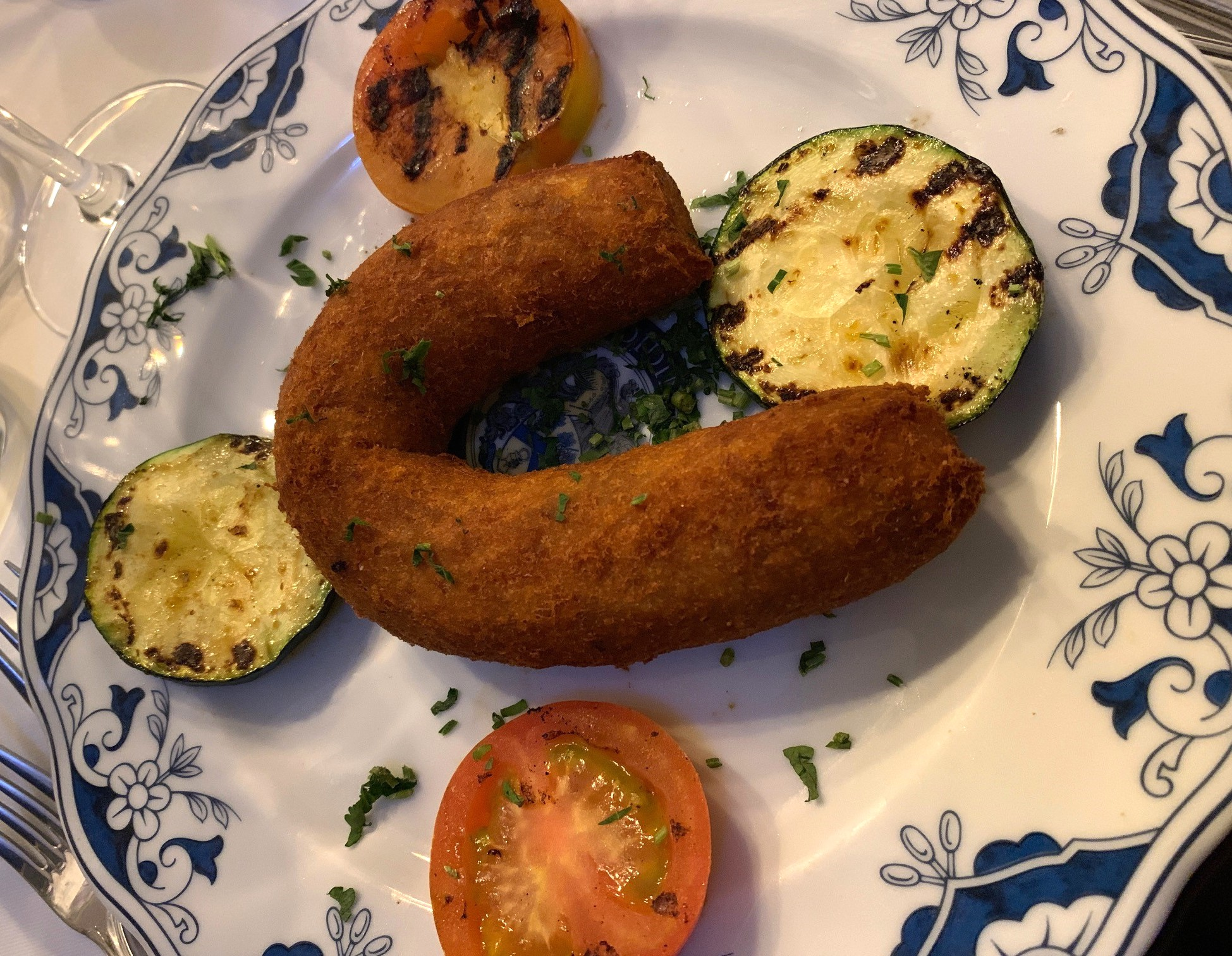 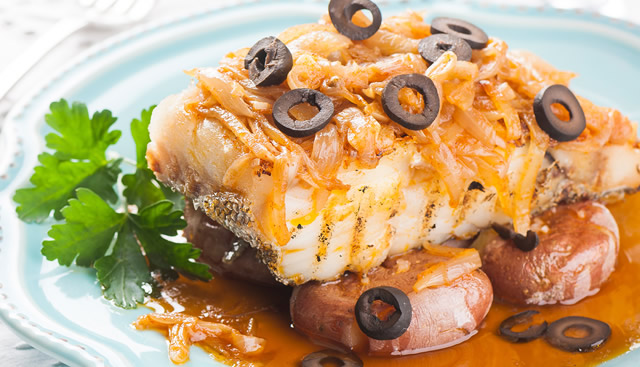 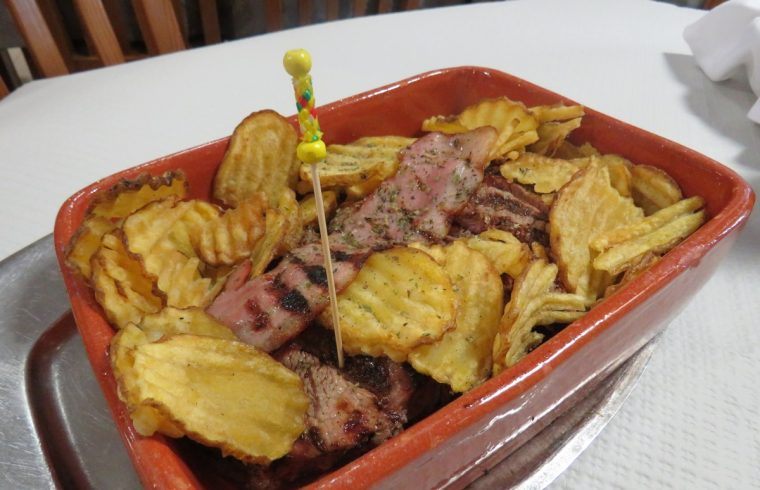 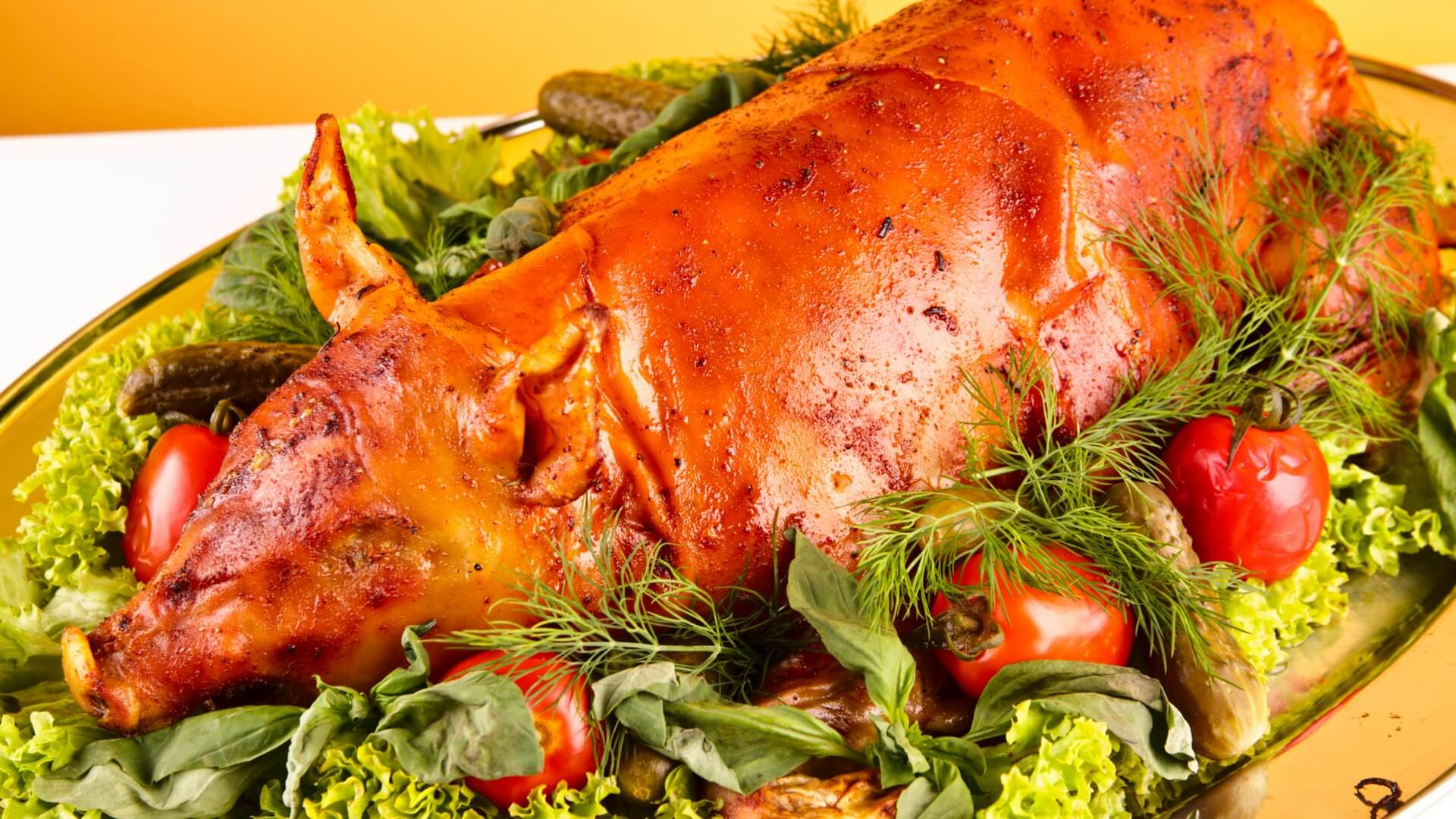 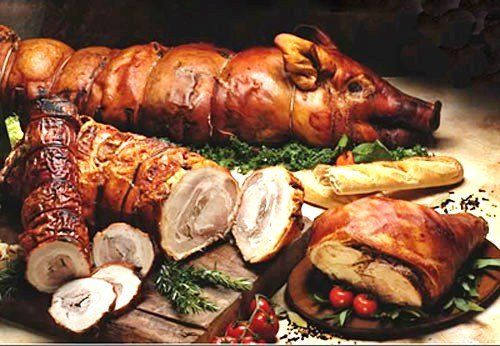 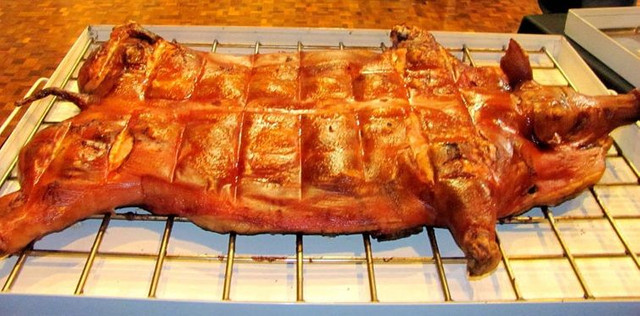 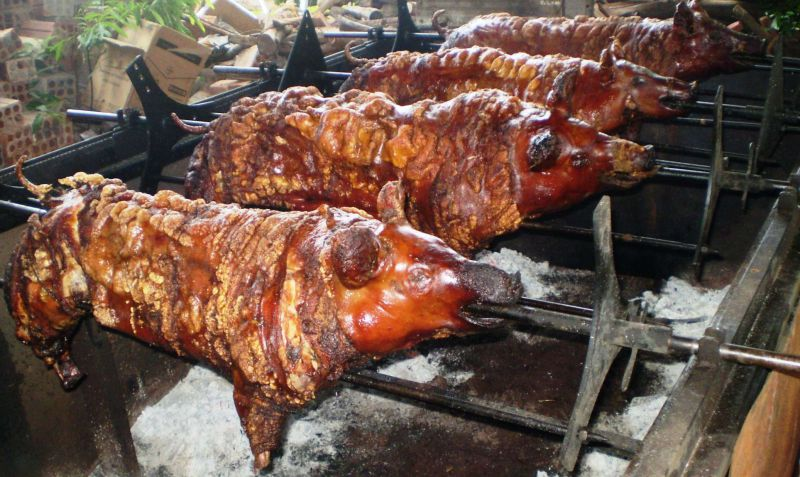 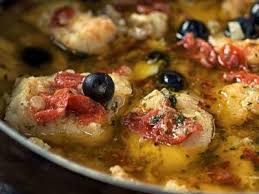 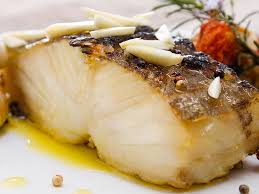 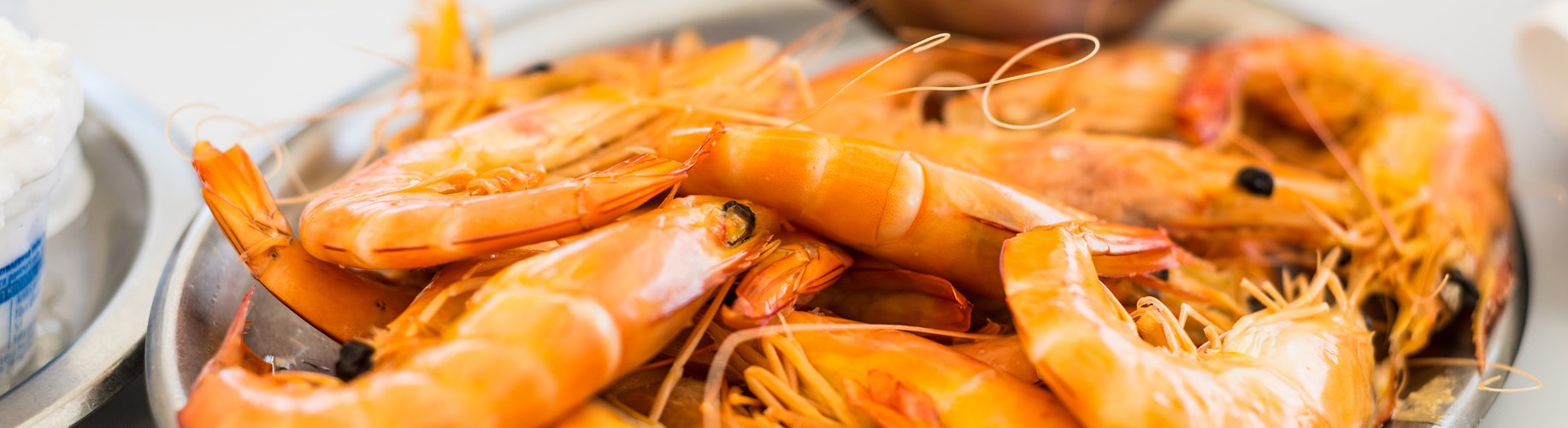 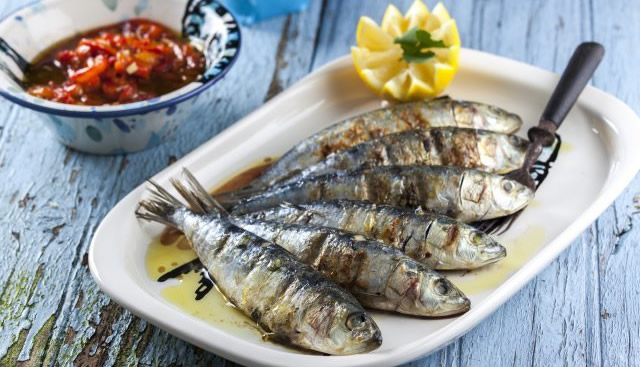 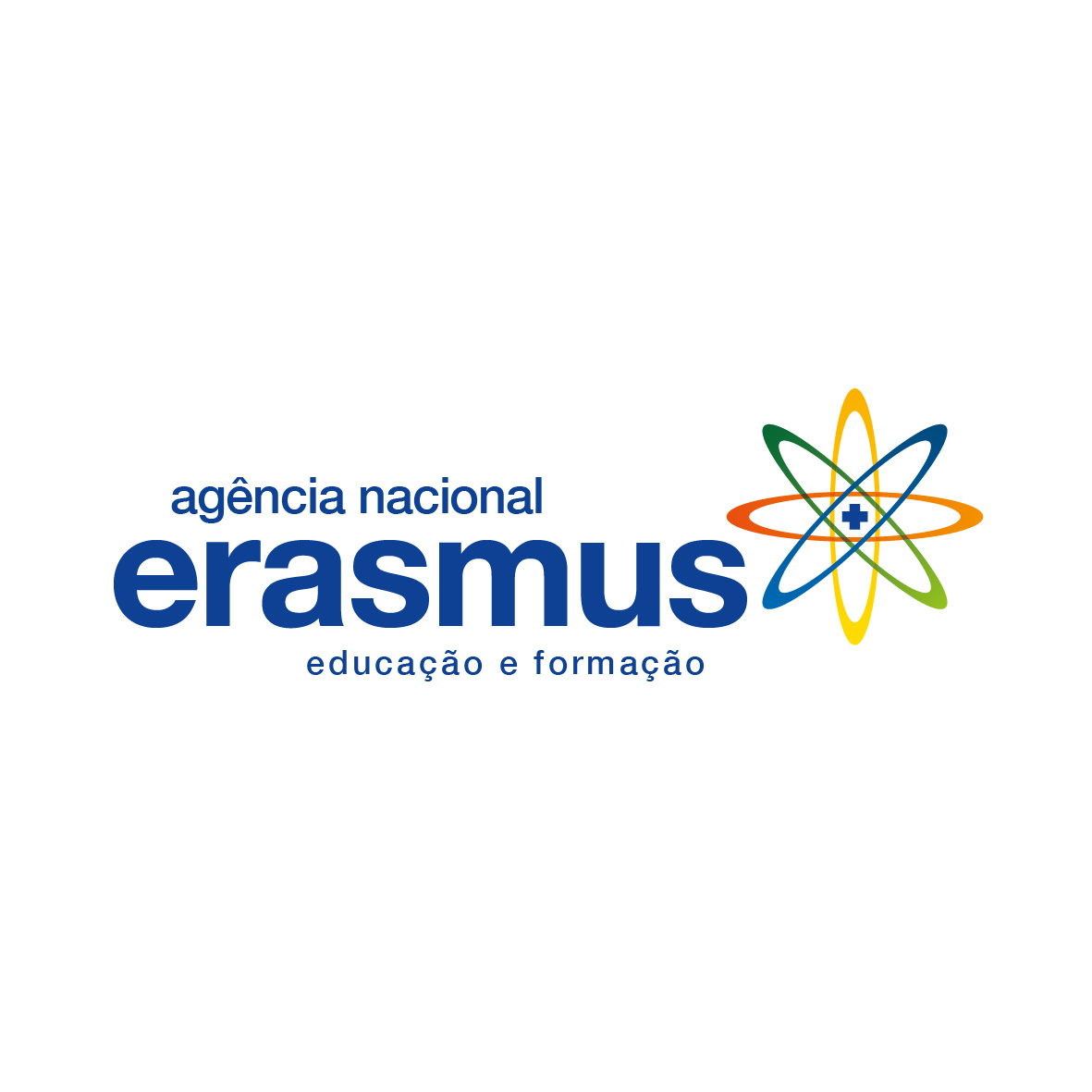 ID: KA229-98251018
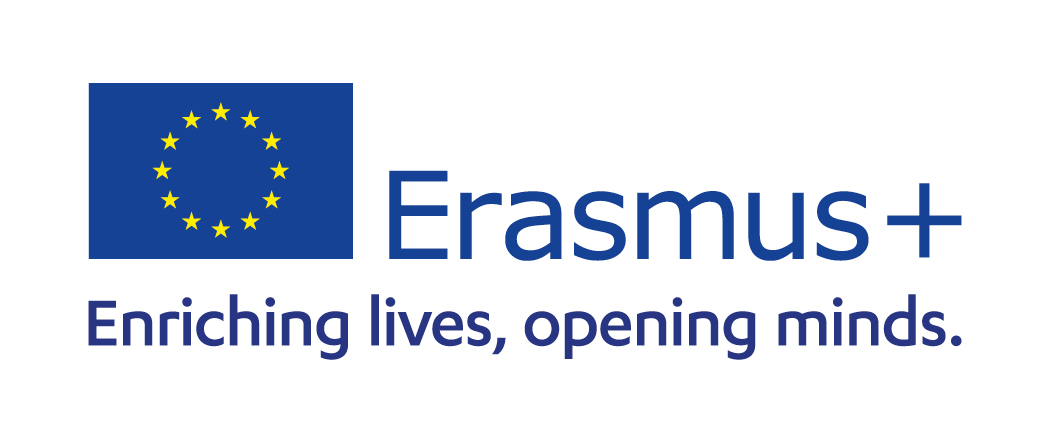 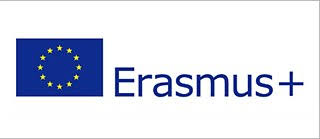